Traitements linéaires et non linéaires du signal
Niveau : L2

Prérequis : - Représentation temporelle et spectrale des signaux
Filtrage linéaire : filtres passifs et filtres actifs
Echantillonnage : critère de Shannon et repliement
Exemple de signaux physiques obtenus à l’aide de capteurs
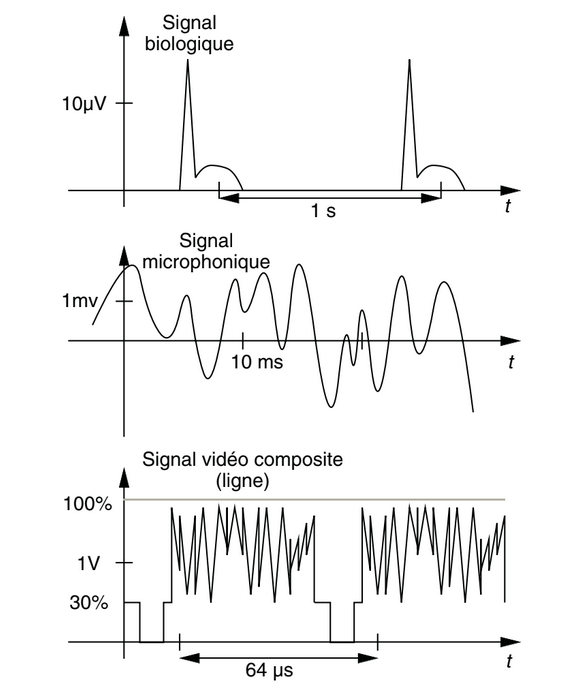 Transmission du signal radio de France Inter
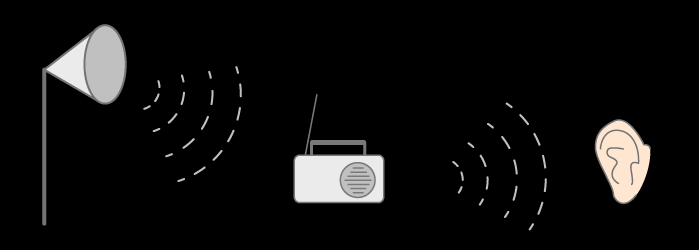 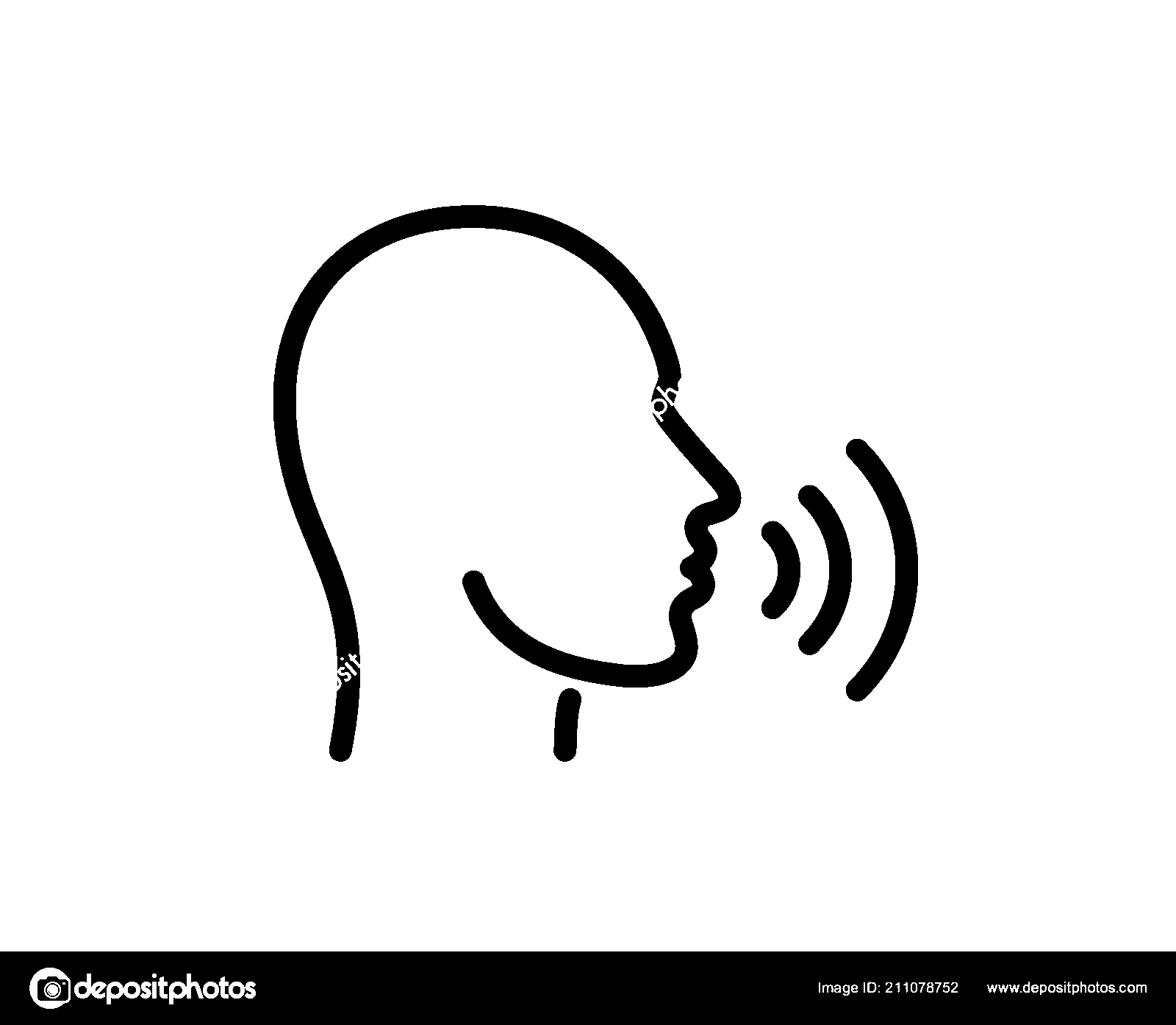 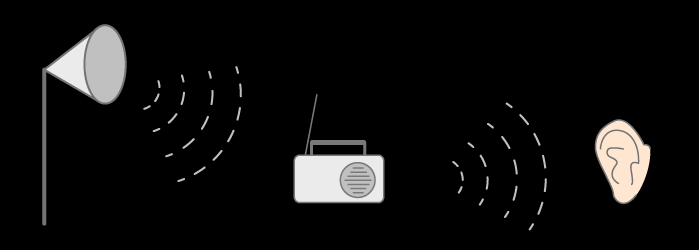 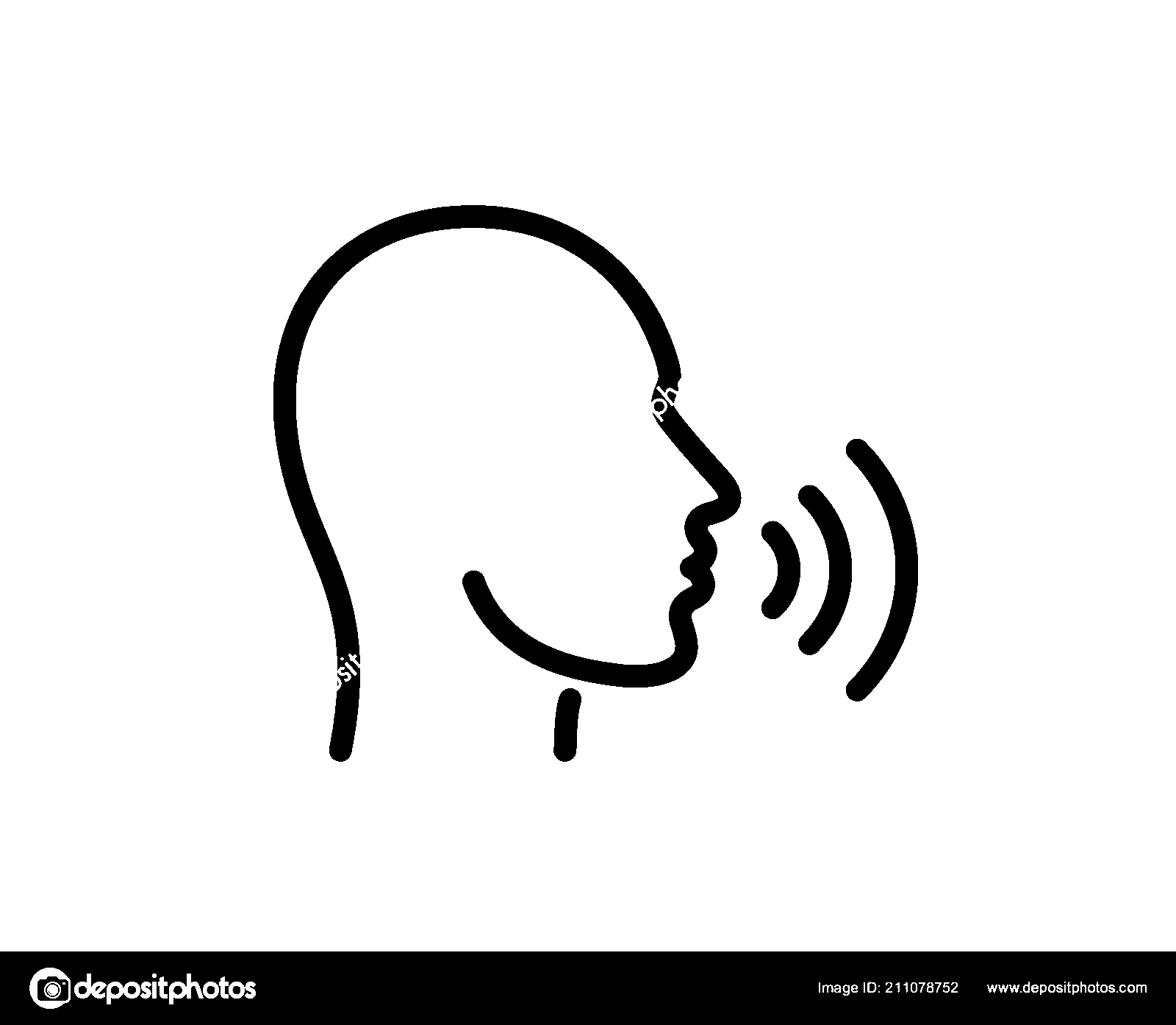 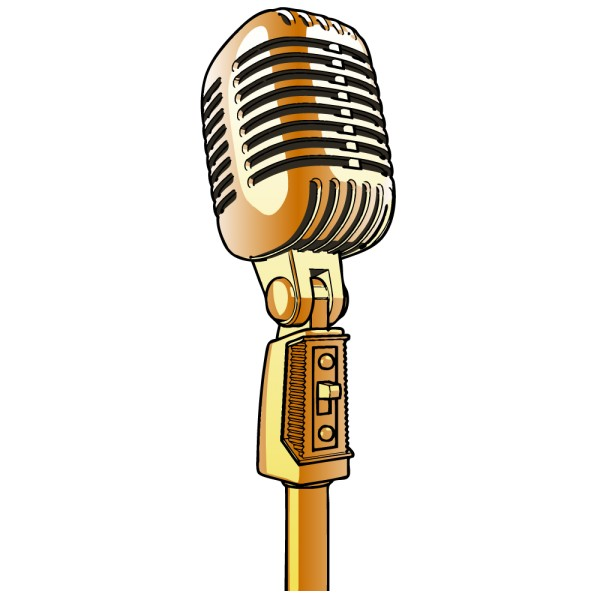 Emission d’un signal de fréquences sonores [20 Hz ; 20 kHz]
Réception d’un signal de fréquences sonores [20 Hz ; 20 kHz]
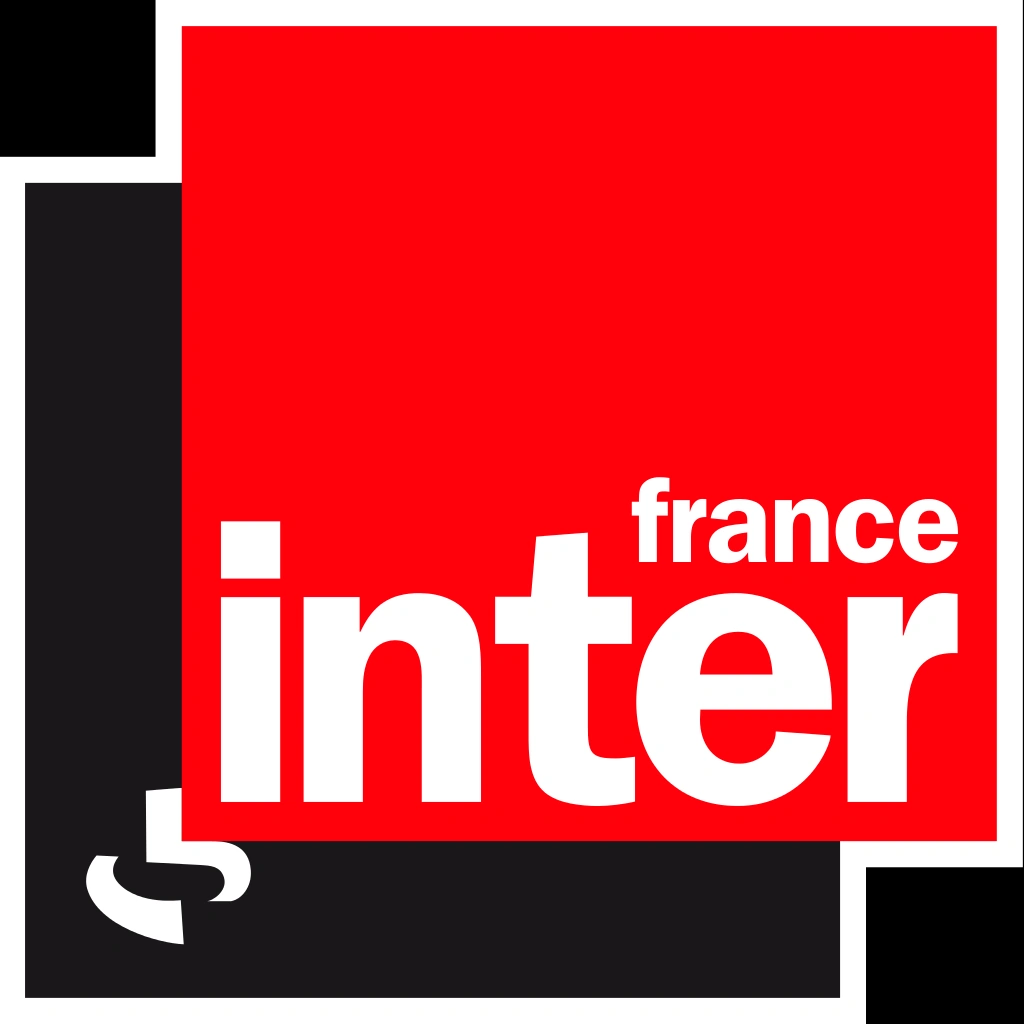 Nécessité de la modulation
Modulation
Mise en forme
Information
Démodulation
Modulation
Antennes
Différents types de modulation
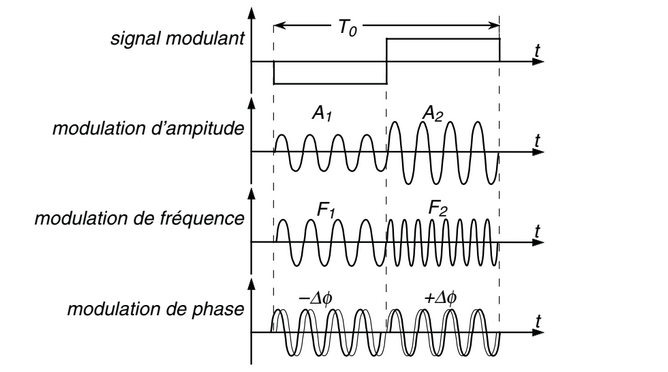 Sous modulation et sur modulation
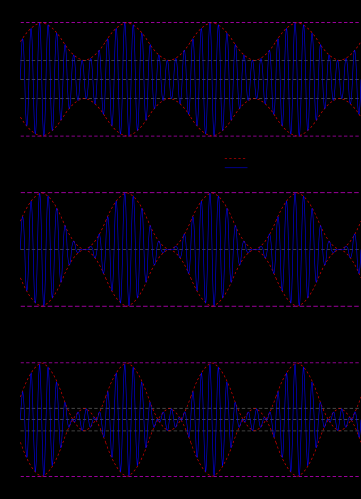 m<1
m=1
m>1
Modulation d’un signal radio
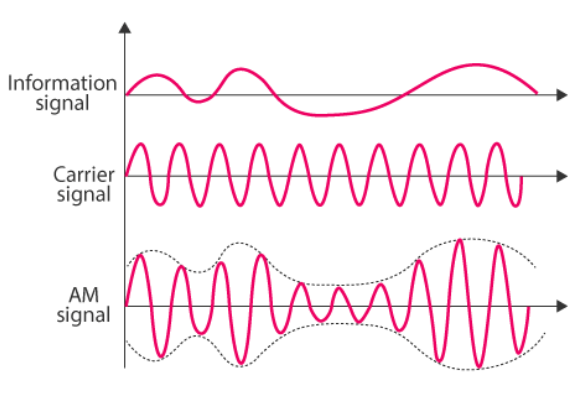 Modulation d'amplitude : translation du spectre
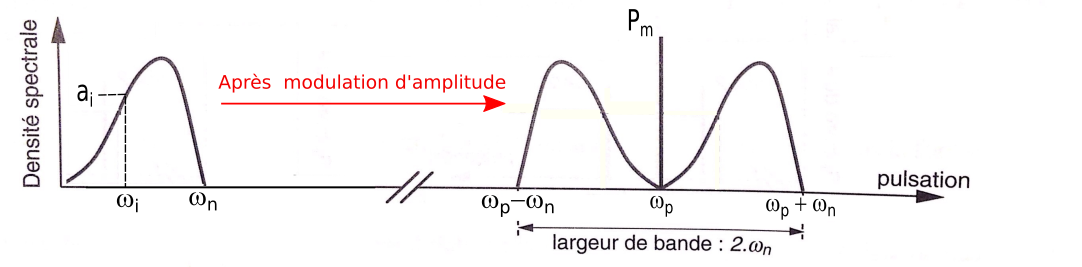 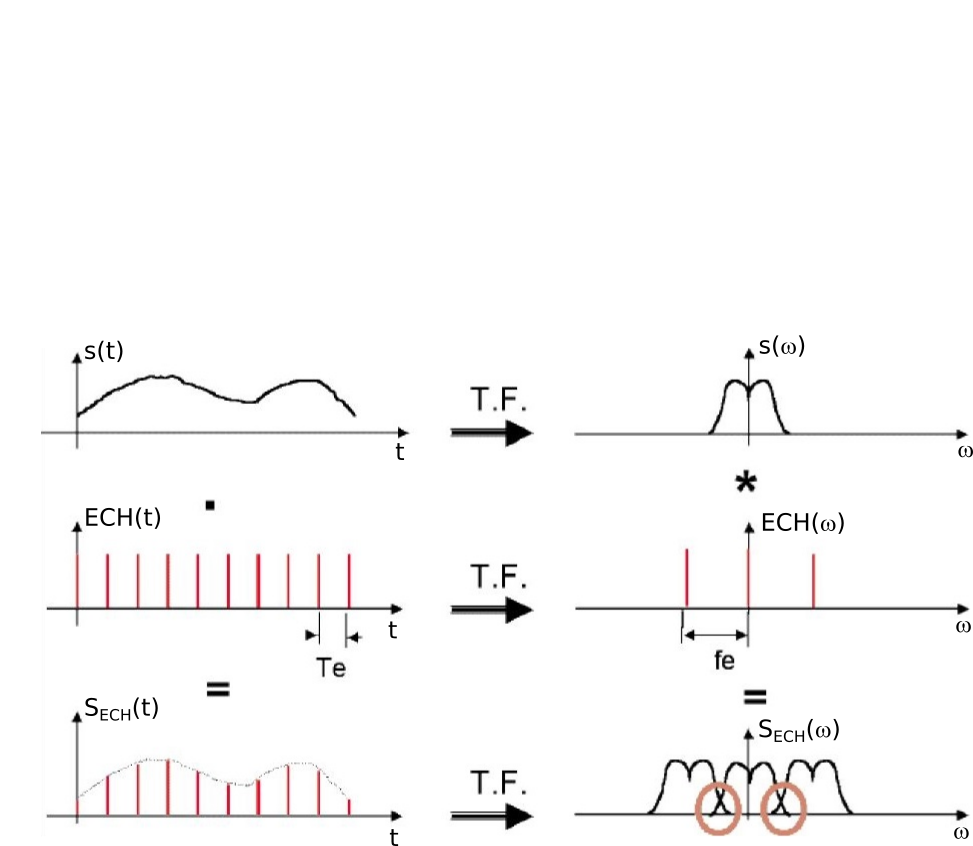 Critère de Shanon
Exemple du filtre passe-bas du 1er ordre
R
C
s(t)
e(t)